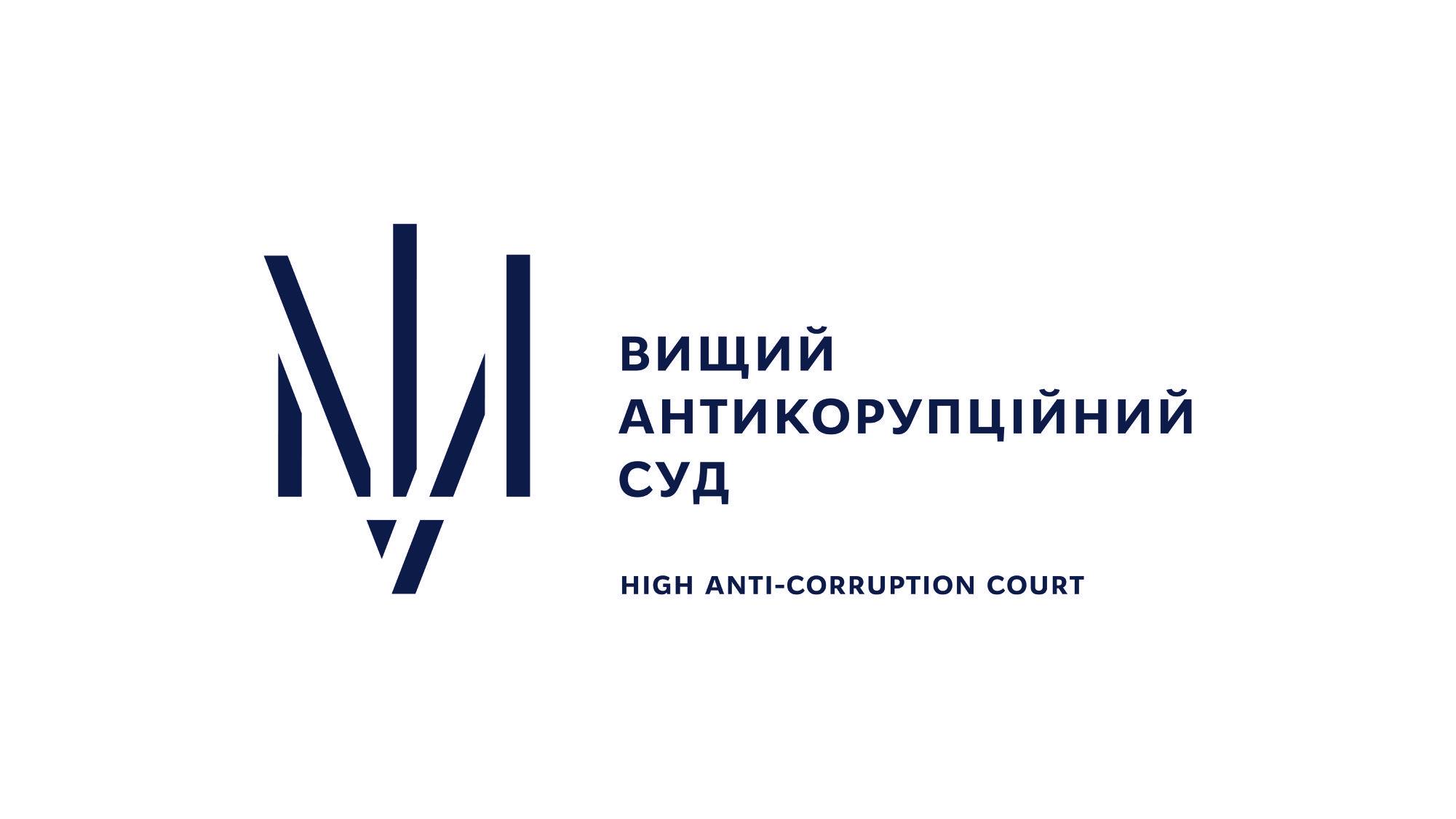 Визнання активів необґрунтованими та їх стягнення в дохід держави: практичні аспектиМихайленко Віра Голова Вищого антикорупційного суду,к.ю.н.
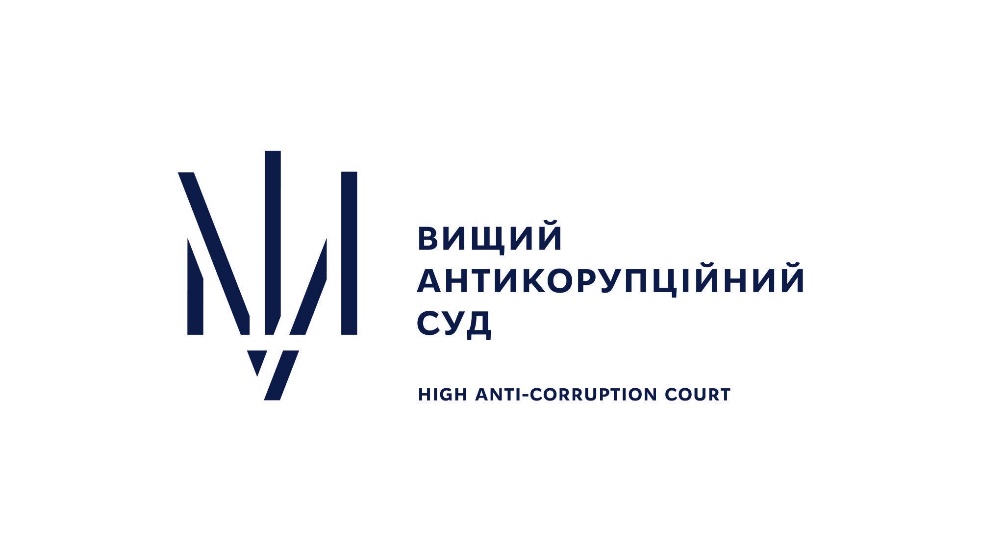 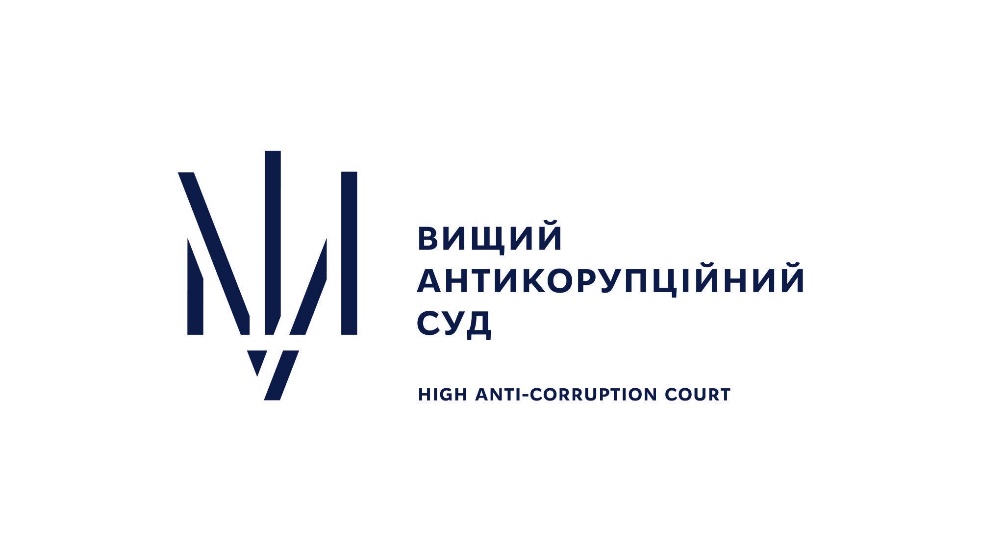 Алгоритм дослідження обставин
Чи має суб’єкт, який, за твердженням прокурора, набув необґрунтовані активи, статус особи, уповноваженої на виконання функцій держави або місцевого самоврядування 

безпосереднім або опосередкованим суб’єктом, щодо активів якого ставиться питання про необґрунтованість, є особа, уповноважена на виконання функцій держави або місцевого самоврядування
особа (відповідач) має відповідний статус на момент набуття активу або перед його набуттям
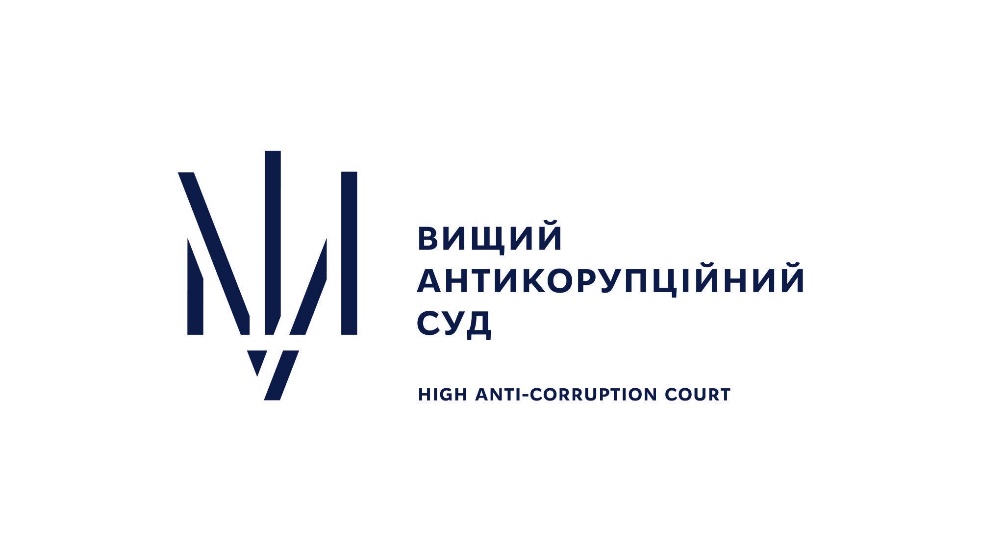 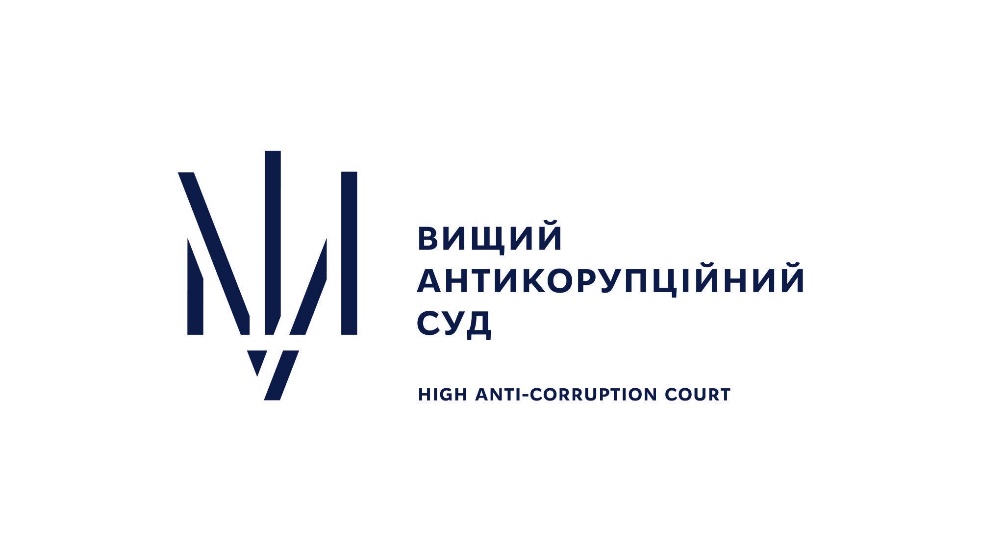 Алгоритм дослідження обставин
2) Чи поширюються на активи положення ЗУ «Про внесення змін до деяких законодавчих актів України щодо конфіскації незаконних активів осіб, уповноважених на виконання функцій держави або місцевого самоврядування, і покарання за набуття таких активів»
(темпоральний і змістовний критерій)

активів набутий після дня набрання чинності Законом - 28.11.2019
грошові кошти (у тому числі готівкові кошти, кошти, що перебувають на банківських рахунках чи на зберіганні у банках або інших фінансових установах), майно, майнові права, нематеріальні активи, обсяг зменшення фінансових зобов’язань, роботи чи послуги 
вартість більше 1 003 500,00 грн, але менше 6500 нмдг
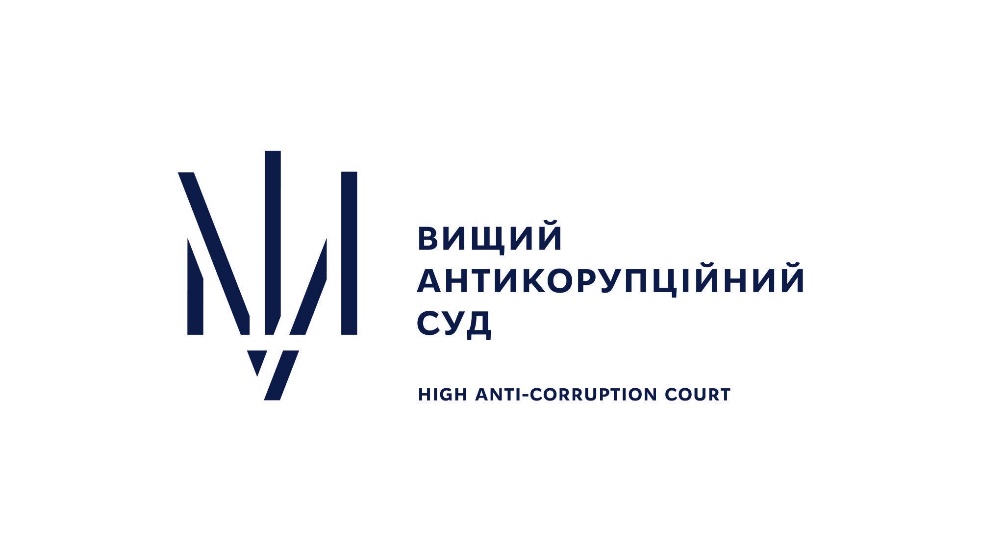 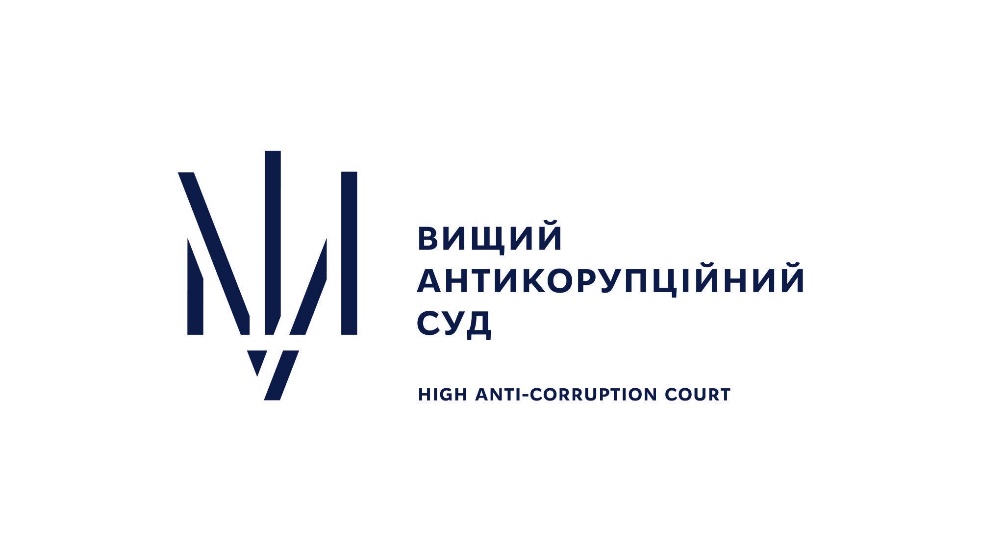 Алгоритм дослідження обставин
3) Чи наявний зв'язок активів з особою, уповноваженою на виконання функцій держави або місцевого самоврядування
правова або фактична пов’язаність особи з відповідним активом
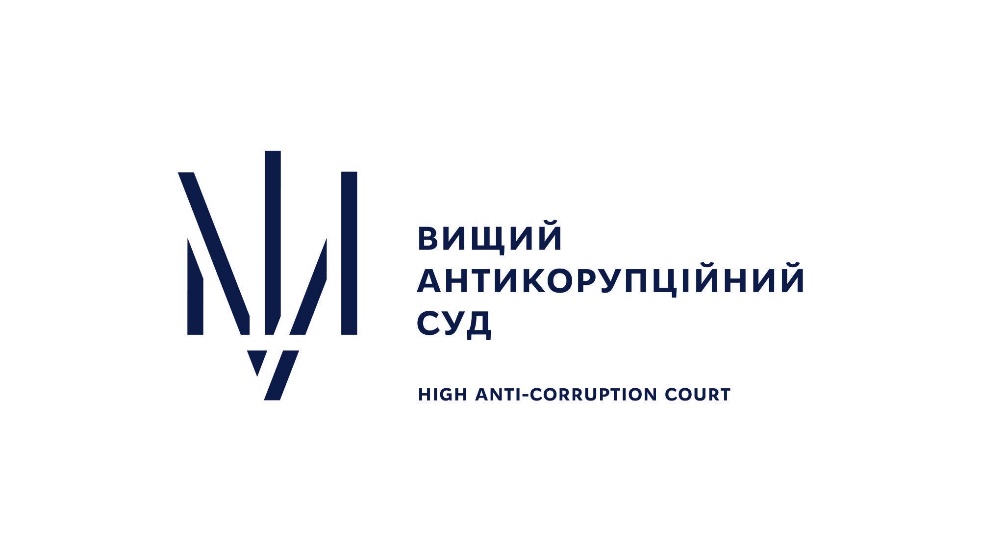 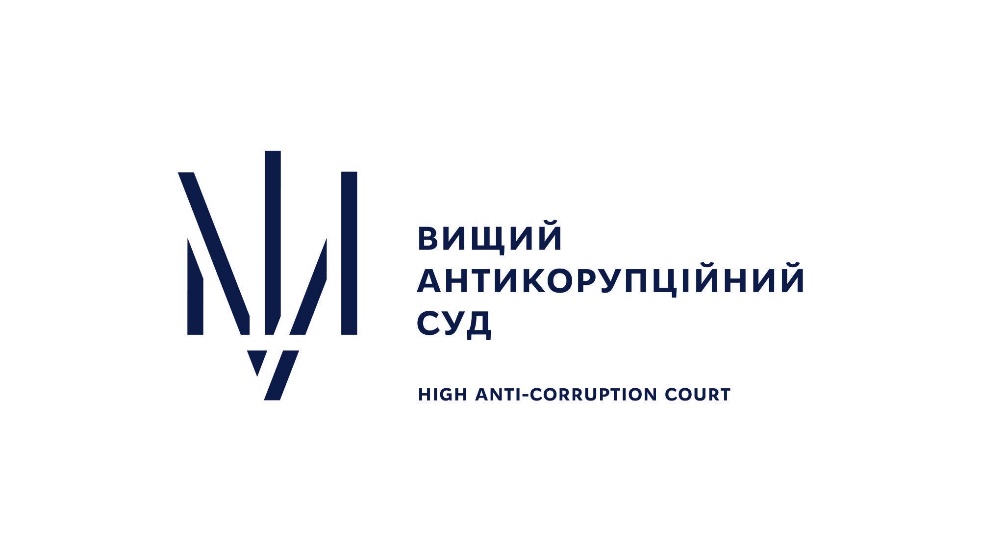 Алгоритм дослідження обставин
4) Чи відбулося набуття особою активів в один із способів, передбачених п. 2 ч. 8 ст. 290 ЦПК України, а саме: 
(а) особою, уповноваженою на виконання функцій держави або місцевого самоврядування, безпосередньо у власність (прямий спосіб набуття)
(b) іншою фізичною або юридичною особою (опосередкований спосіб набуття), якщо 
(і) таке набуття було здійснено за дорученням особи, уповноваженої на виконання функцій держави або місцевого самоврядування,
АБО
(ii) особа, уповноважена на виконання функцій держави або місцевого самоврядування, може прямо чи опосередковано вчиняти щодо таких активів дії, тотожні за змістом здійсненню права розпорядження ними;
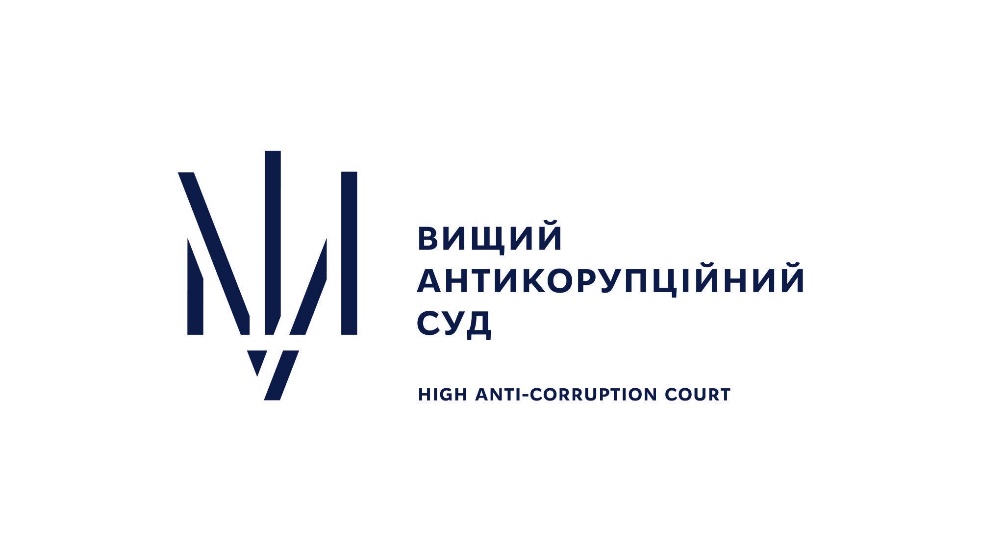 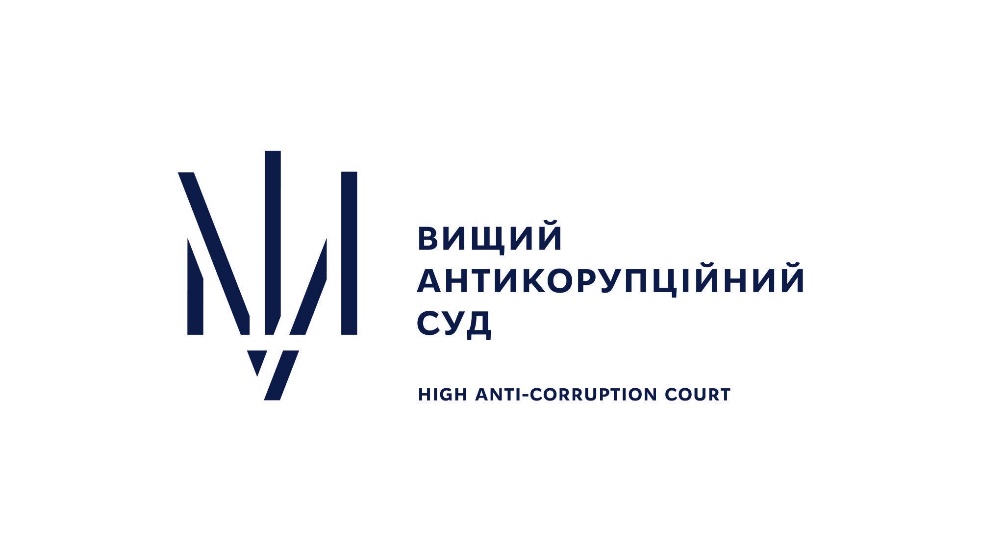 Алгоритм дослідження обставин
Прямий спосіб набуття активу
щорічне декларування доходів та змін в майновому стані;
державна реєстрація об’єктів нерухомого, вартісного рухомого (автомобілі, судна) майна;
державна реєстрація корпоративних і майнових прав;
реєстрація прав інтелектуальної власності тощо.
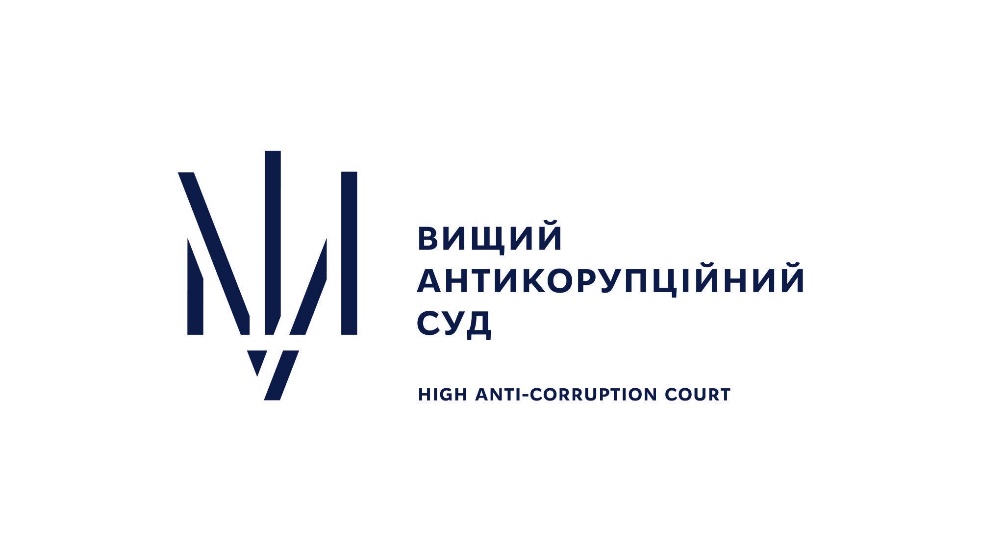 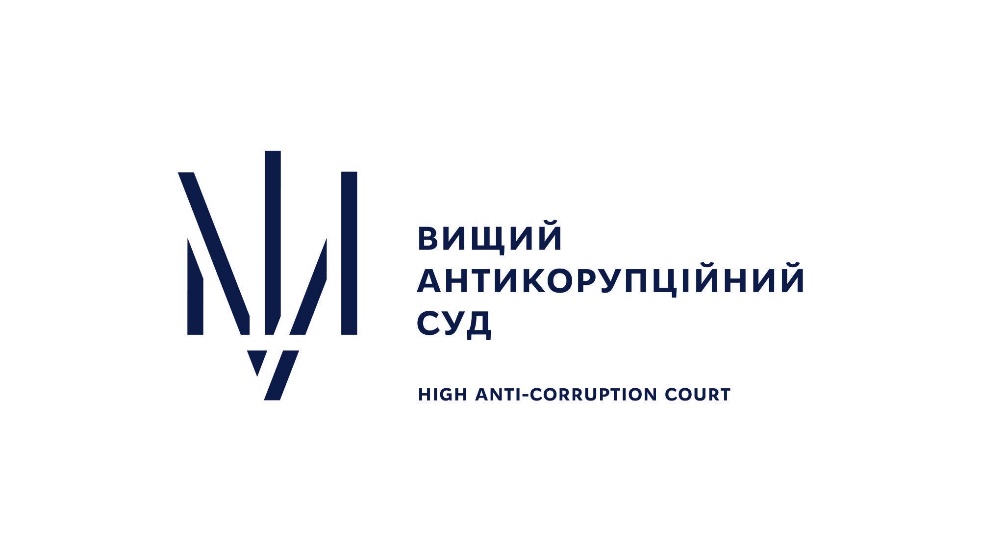 Алгоритм дослідження обставин
Опосередкований (через третіх осіб) спосіб набуття активу
… Заходи з конфіскації можуть бути застосовані не тільки до осіб, які безпосередньо звинувачуються у кримінальних злочинах, а й до будь-яких інших третіх осіб, які мають право володіння майном без необхідної добросовісності з метою приховування їхньої злочинної ролі у накопиченні цінностей, які є предметом розгляду у справі
Рішення ЄСПЛ у справі «Гогітідзе та інші проти Грузії» (заява № 36862/05)
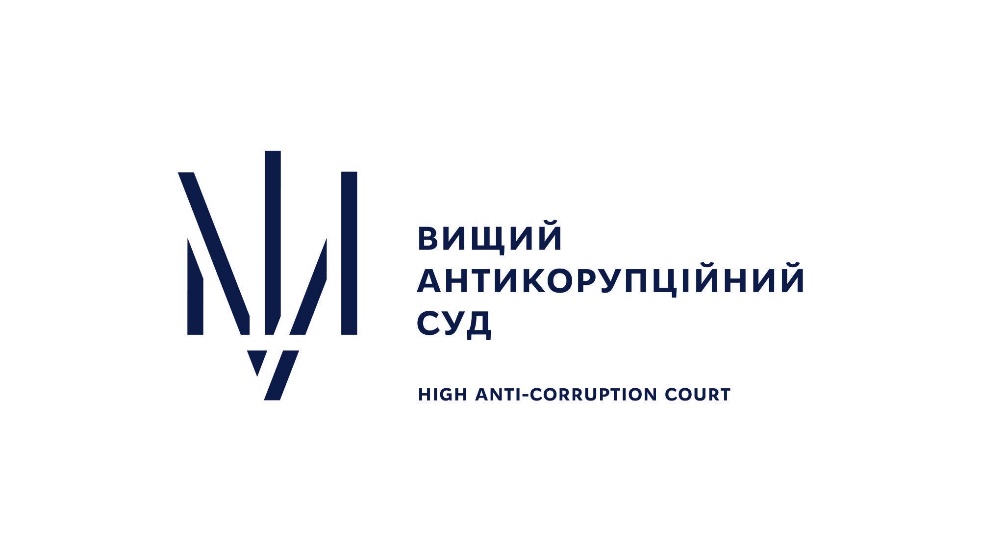 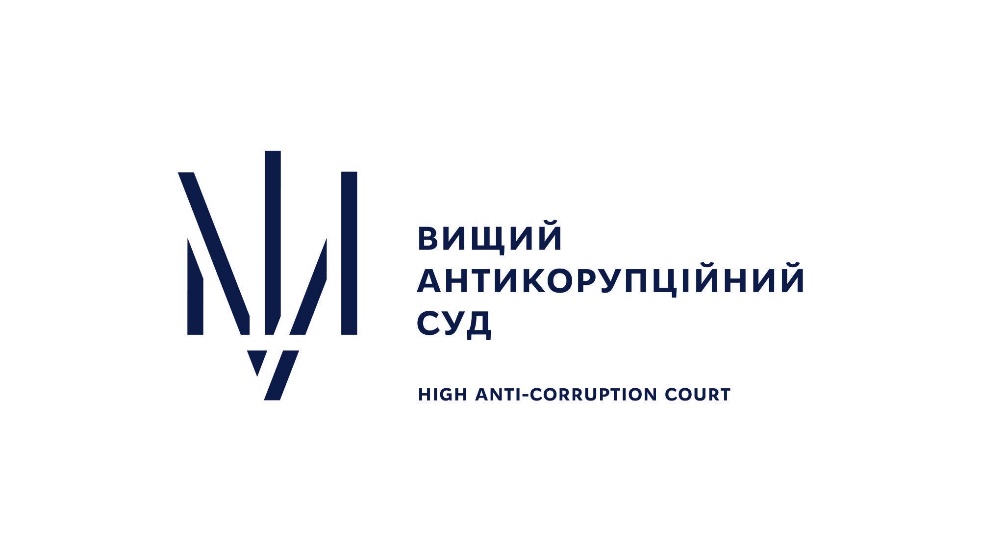 Алгоритм дослідження обставин
Опосередкований (через третіх осіб) спосіб набуття активу
Для інституту цивільної конфіскації використані в законі формулювання «за дорученням», «право розпорядження» мають відмінний від звичного розуміння зміст
Маючи намір на набуття активу через третю особу саме з метою приховання його належності, суб’єкт декларування не буде давати їй жодного формального доручення
Здійснюючи державну реєстрацію права власності на дороговартісні активи за родичами, друзями або іншими довіреними особами, чиновник формально відмежовується від майна, фактичним власником якого він являється
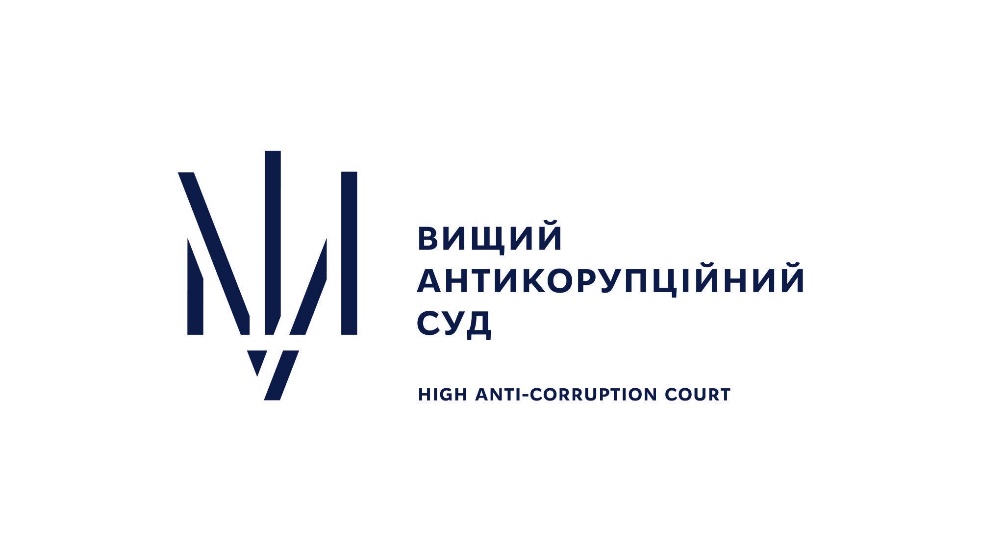 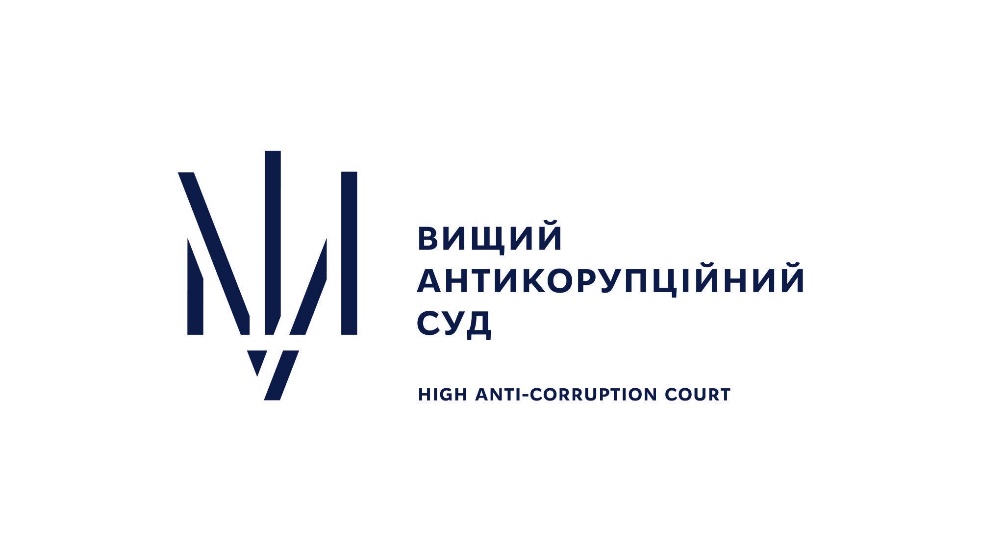 Алгоритм дослідження обставин
Приховане володіння і користування активом, формальним власником якого суб’єкт декларування не являється, не може підпадати під класичне доктринальне розуміння права розпорядження.
Терміни «за дорученням», «право розпорядження» мають автономне значення і в залежності від особливостей відносин, які є предметом розгляду, підлягають тлумаченню в кожному окремому випадку.
Зв’язок декларанта з третьою особою через актив
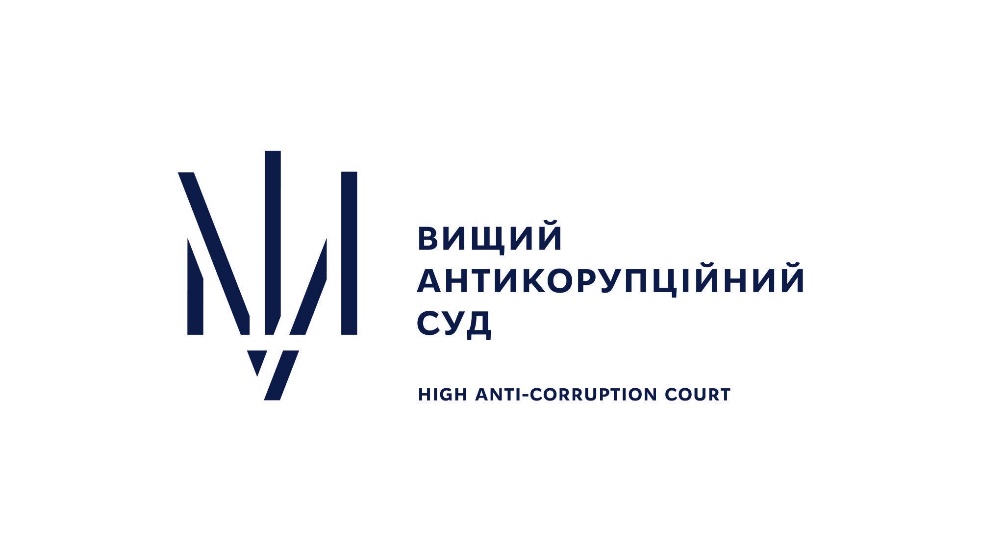 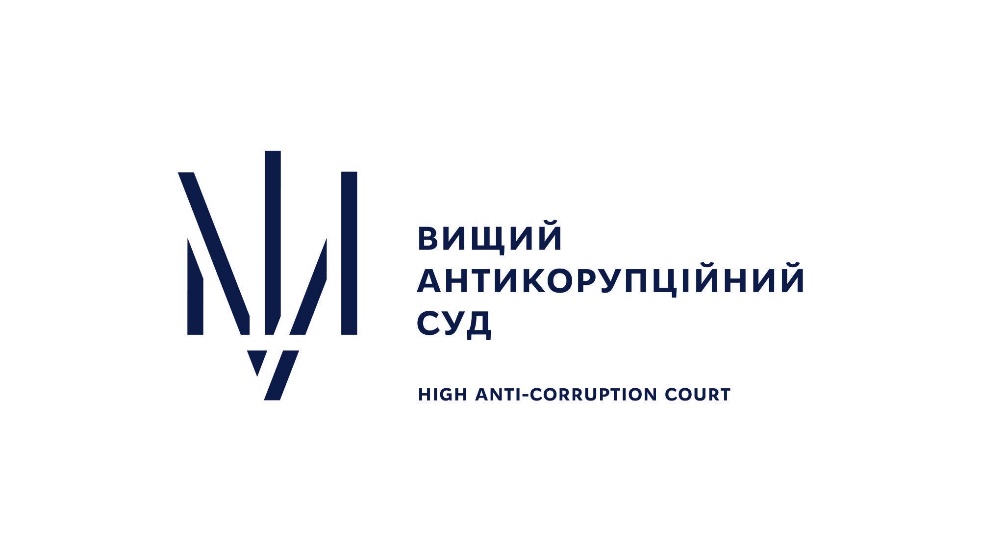 Алгоритм дослідження обставин
Зв’язок декларанта з третьою особою через актив
Коли актив фактично належить особі, уповноваженій на виконання функцій держави або місцевого самоврядування, однак вона не формалізована як власник, дослідженню підлягає як зв'язок цієї особи з таким активом, так і «роль» третьої особи –власника в його набутті
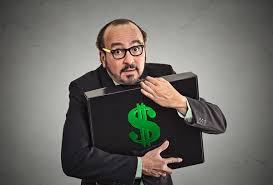 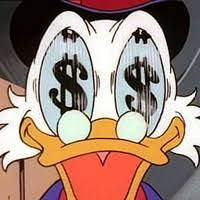 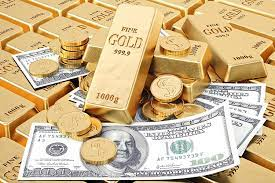 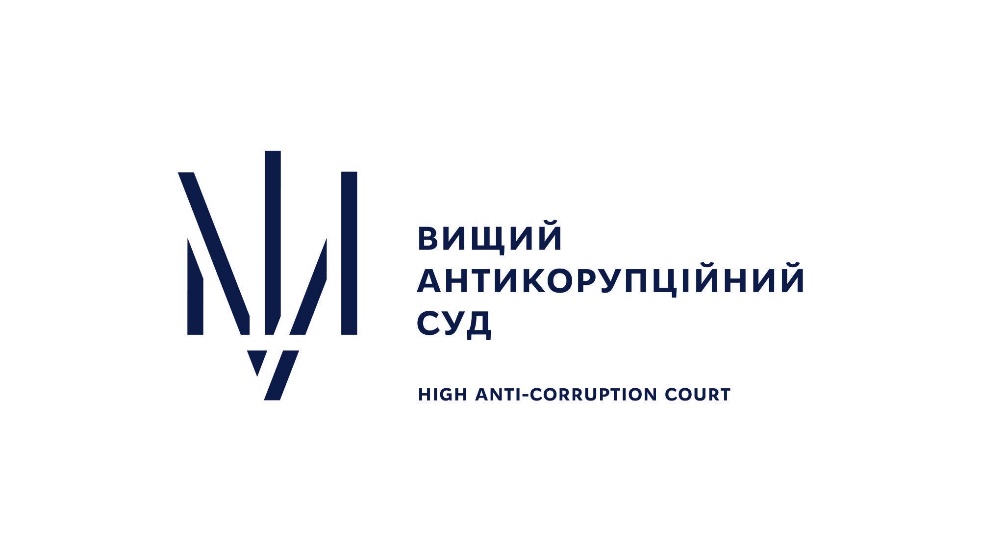 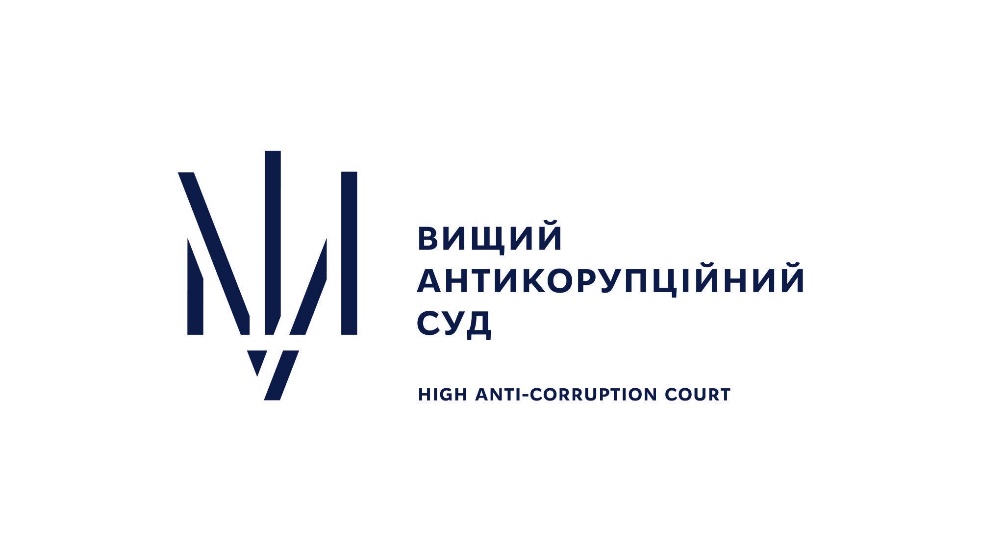 Алгоритм дослідження обставин
За дорученням
Доручення = домовленість (при чому умови значення не мають), прохання, вимога, вказівка тощо  
Для визнання наявності домовленості може бути достатньо встановлення наміру особи, уповноваженої на виконання функцій держави або місцевого самоврядування, спрямувати, погодити чи скоординувати поведінку набувача активу для подальшого його набуття у власне користування
Вчинення дії «за дорученням» може бути встановлено із сукупності вторинних ознак, які дозволяють дійти висновку, що третя особа діяла в інтересах суб’єкта декларування, а суб’єкт декларування, в свою чергу, отримує вигоду - набутий актив та можливість фактичного користування і розпорядження ним
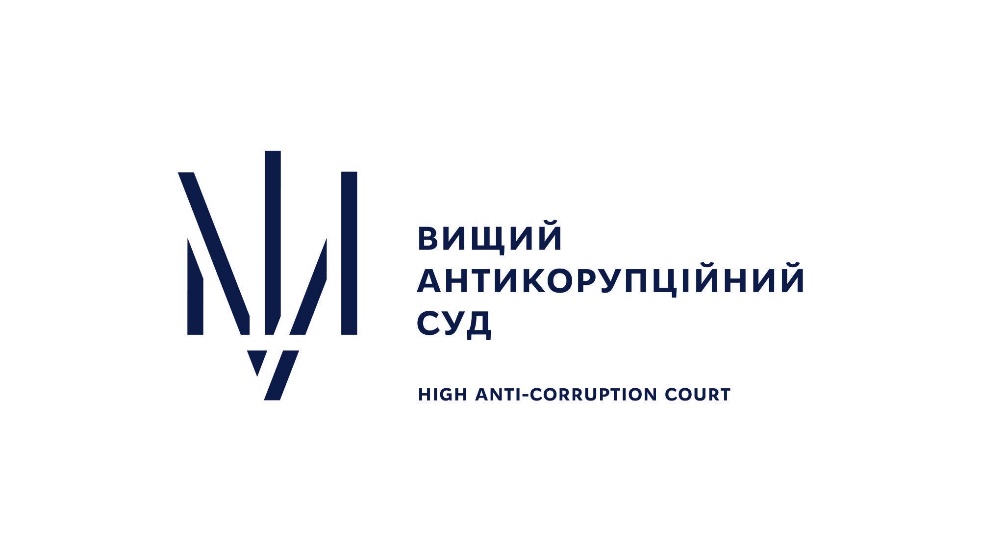 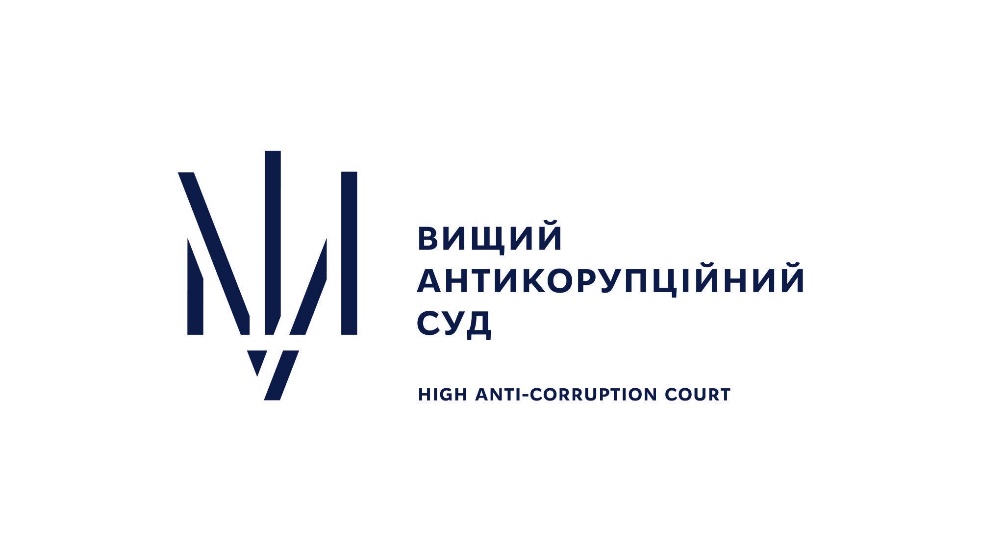 Алгоритм дослідження обставин
За дорученням
Процедура визнання активів необґрунтованими базується на спростовній презумпції, що зареєстроване право власності на третю особу є формальним, а фактичним (реальним) власником є суб’єкт декларування.

При регламентації інституту цивільної конфіскації мова йде не про право розпорядження як таке, а про тотожність йому вчинюваних по відношенню до активу дій, які можуть вчинятися як прямо так і опосередковано (в тому числі як і набуття активу – через третю особу з подальшим оформленням на себе чи довірених осіб або без такого)
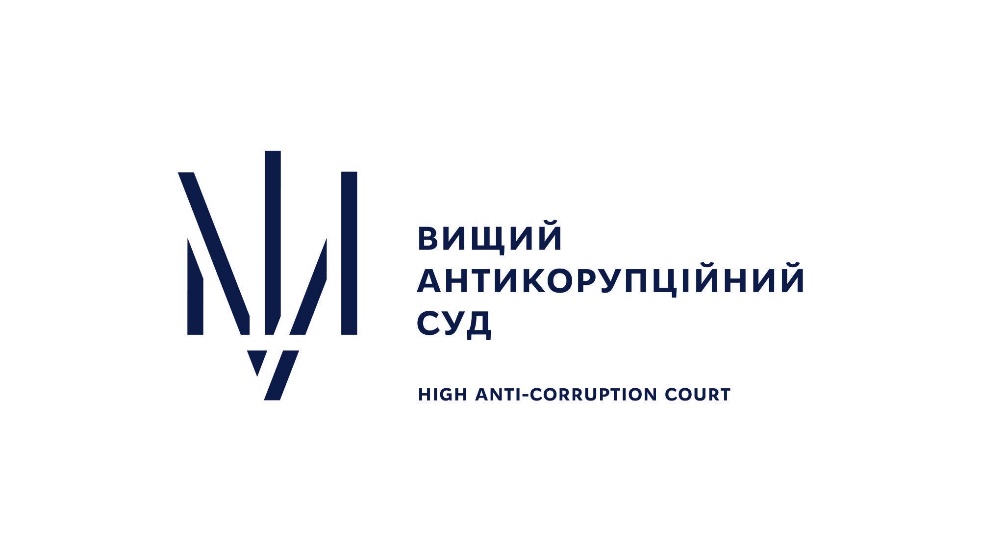 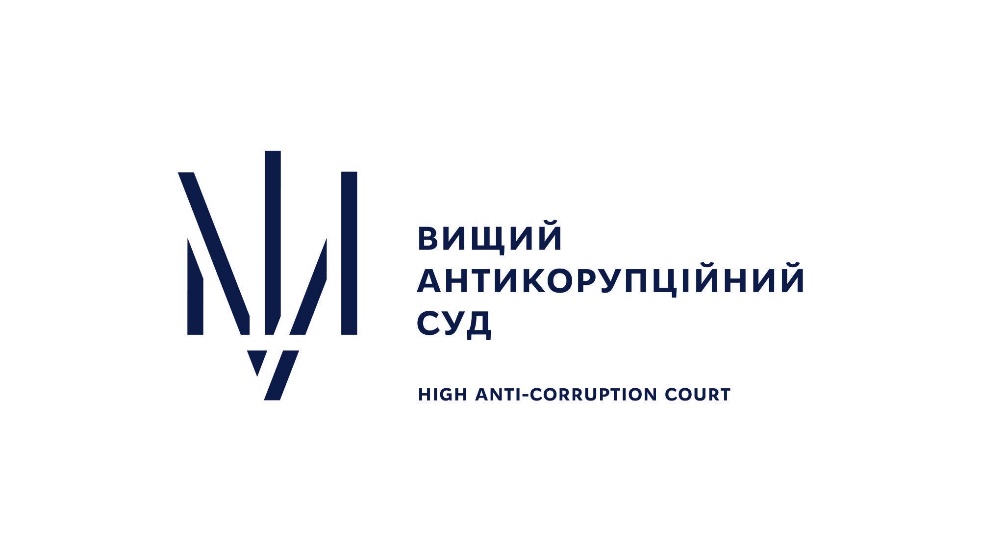 Алгоритм дослідження обставин
За дорученням
Процедура визнання активів необґрунтованими базується на спростовній презумпції, що зареєстроване право власності на третю особу є формальним, а фактичним (реальним) власником є суб’єкт декларування.
При регламентації інституту цивільної конфіскації мова йде не про право розпорядження як таке, а про тотожність йому вчинюваних по відношенню до активу дій, які можуть вчинятися як прямо так і опосередковано (в тому числі як і набуття активу – через третю особу з подальшим оформленням на себе чи довірених осіб або без такого)
Не має значення, чи здійснював декларант щодо активу відповідні дії, важливим є встановлення самої можливості їх здійснення. 
Суб’єкт декларування  міг, може або зможе в майбутньому контролювати певне майно через фактичну можливість визначення долі активу як безпосередньо, так і через третіх осіб, на яких оформлено відповідне право власності.
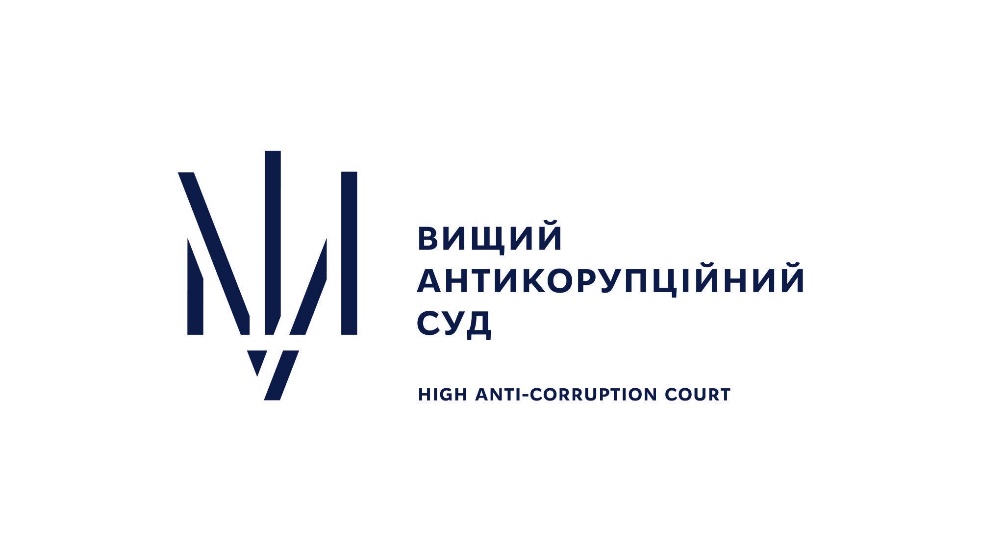 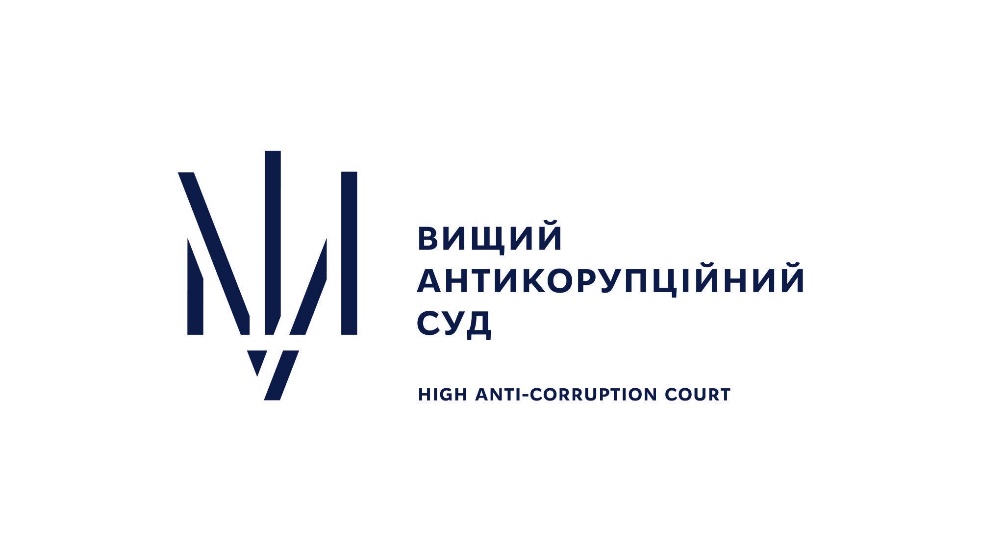 Алгоритм дослідження обставин
5) Чи можливо на підставі поданих доказів встановити, що активи або грошові кошти, необхідні для придбання активів були набуті за рахунок законних доходів
Р = ЗД (ОД+НГА) – ВА, 
де 
Р - різниця між вартістю активів і законними доходами особи
ЗД - законні доходи 
ОД - отримані суб’єктом декларування та членами його сім’ї доходи 
НГА - наявні у суб’єкта декларування та членів його сім’ї грошові активи
ВА - вартість активу, щодо якого заявлений позов
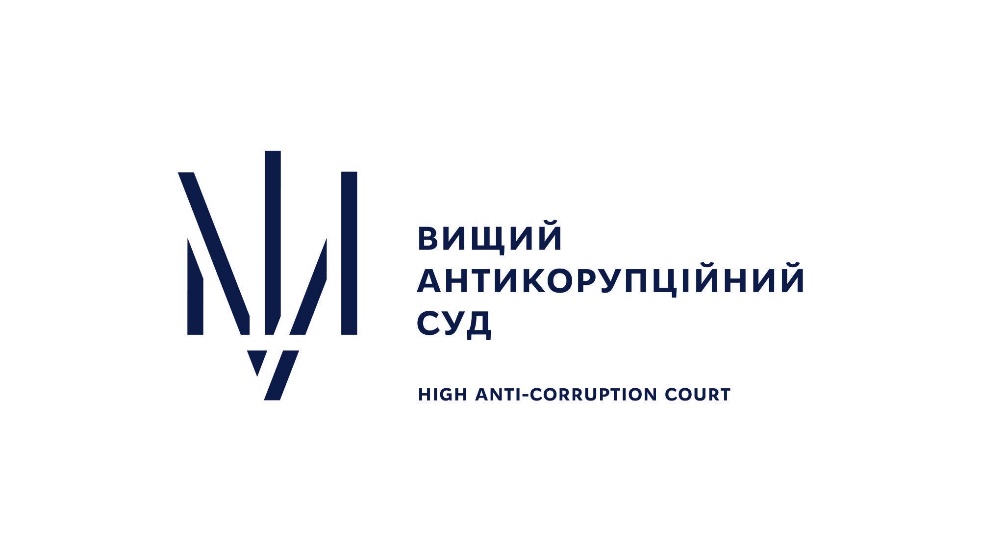 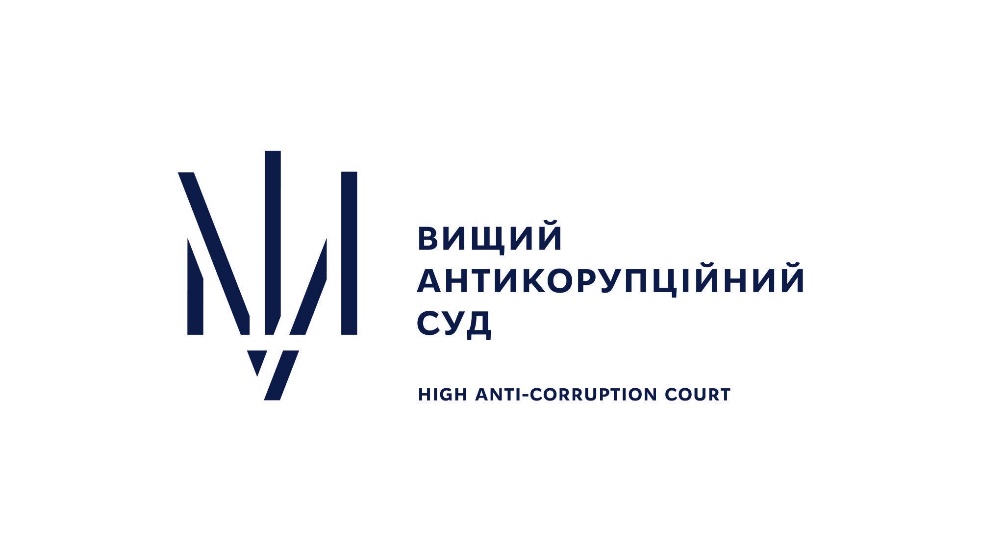 Алгоритм дослідження обставин
6) Чи відповідають заявлені об’єкти ознакам активу у розумінні ч. 2 ст. 290 ЦПК України в контексті різниці між їх вартістю і законними доходами особи

Р ≥ 1 003 500,00 грн ≤ 6500 нмдг
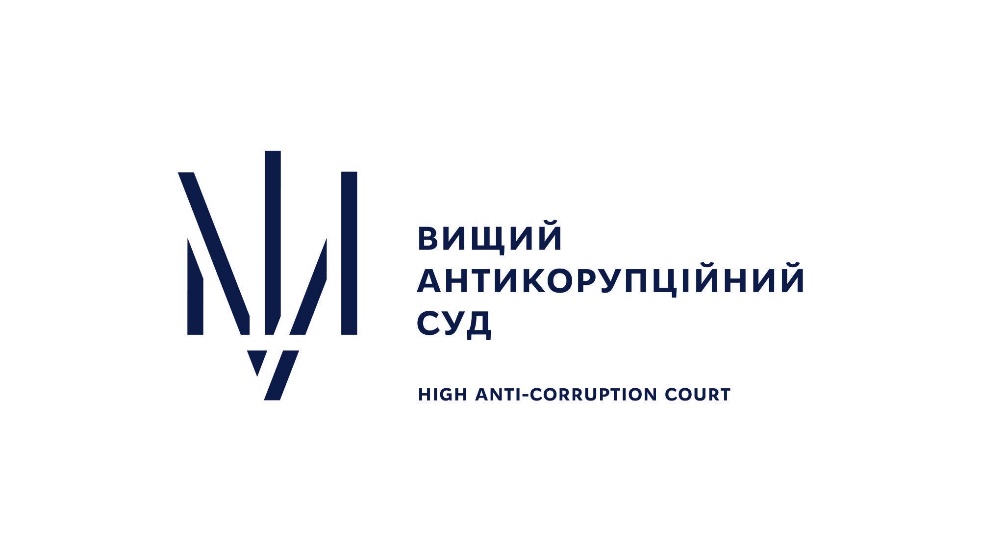 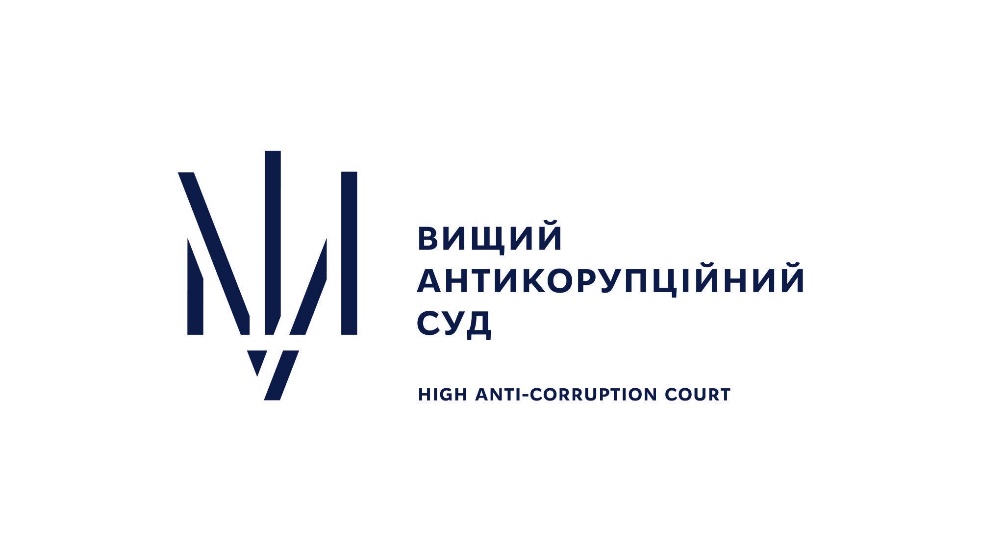 Алгоритм дослідження обставин
7) Чи є сукупність доказів позивача більш переконливою порівняно з сукупністю доказів відповідача

Повноваження суб'єкта, який отримує докази 
Спосіб отримання доказів 
Однакові умові сторонам для реалізації процесуальних прав та обов’язків
Сукупність доводів та висновків 
Обов'язок відповідача спростувати презумпцію про необґрунтованість  активу 
Висновок про існування стверджуваної обставини з урахуванням поданих доказів видається більш вірогідним, ніж протилежний
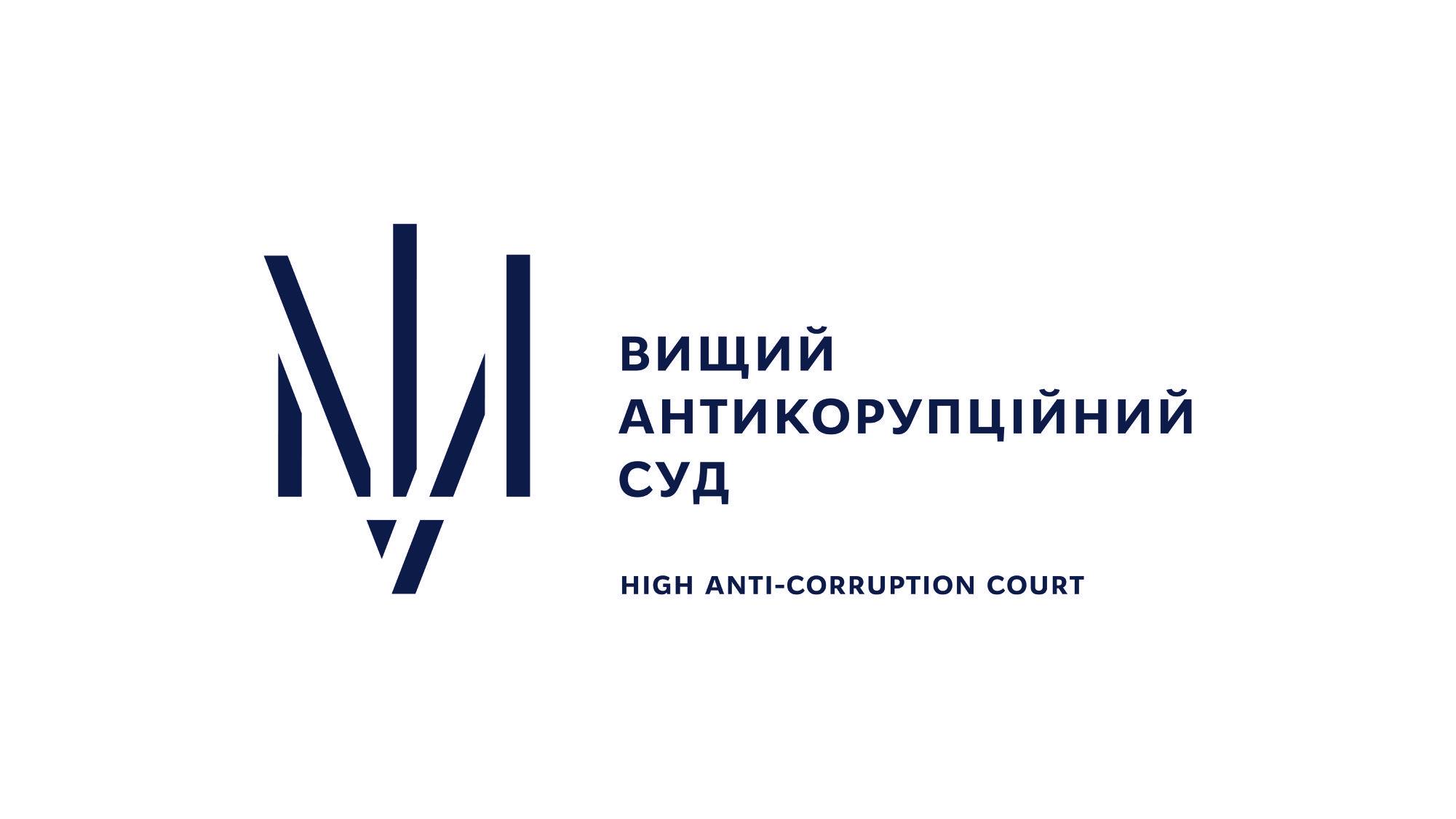 Дякую за увагу!